SESSION 7

Goldadern

Sparpläne
Ablaufende LV’s
KLAUSROST
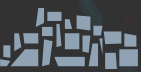 Sparpläne
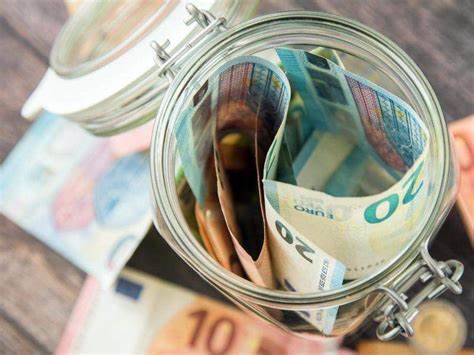 Reich wirst Du nicht durch das, 
was Du verdienst, 
sondern durch das, 
was Du nicht ausgibst. 
Henry Ford
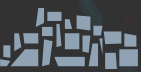 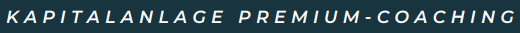 Kapital ist notwendig!
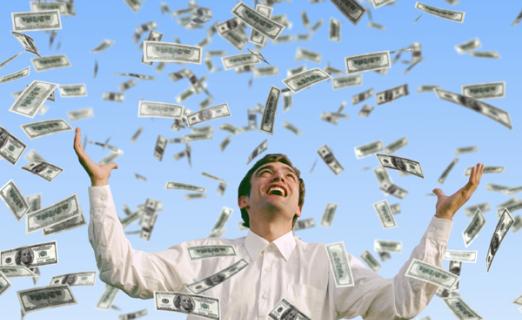 Variante 1:	Lottogewinn
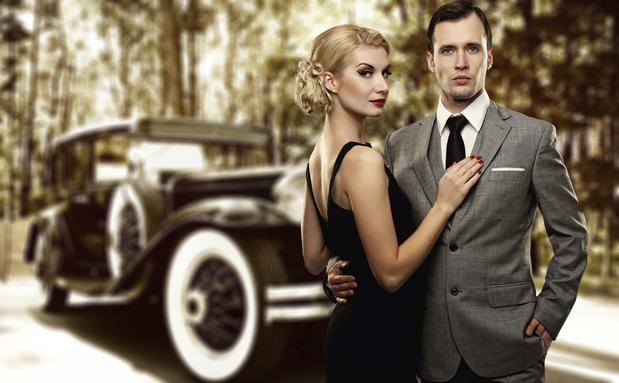 Variante 2:	„Richtiger“ Partner
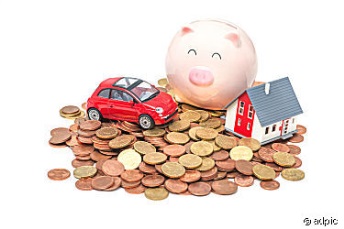 Variante 3:	Sparen
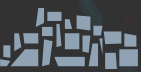 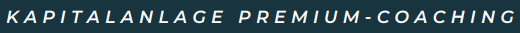 Sparprozess – Was ist wichtig?
Das magische Dreieck der Kapitalanlage!!!
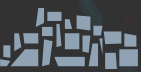 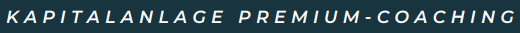 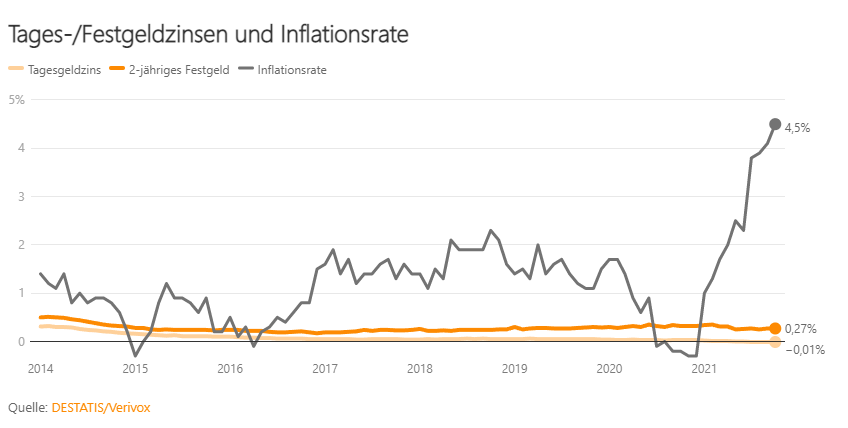 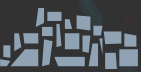 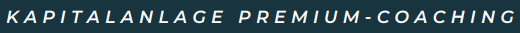 Was macht die Inflation mit meinem gesparten Geld?
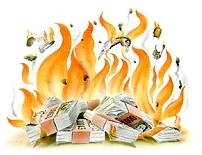 Kaufkraft
Jahre
Inflation
Guthaben
9.700 €
1
3 %
10.000 €
3 %
8.587,34 €
5
10.000 €
10.000 €
3 %
10
7.374,24 €
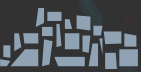 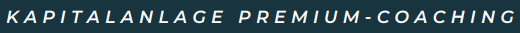 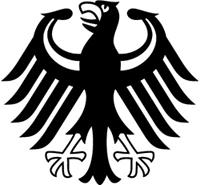 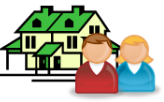 Arbeitskraft
Bezüge
Abgaben
Staat
Private Haushalte
Infrastruktur/Sicherheit/Förderung
Arbeitskraft
Gehalt
Abgaben
Konsum
Infrastruktur/Sicherheit/Subventionen
Sparen
Produkte
Zins aktuell:	0,5 %
Inflation:	                -2,5 %
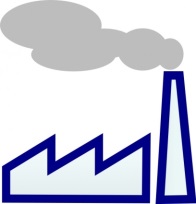 Differenz	                -2,0 %
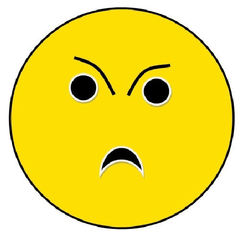 Unternehmen
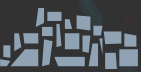 7
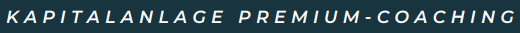 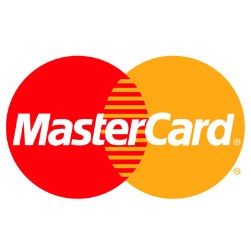 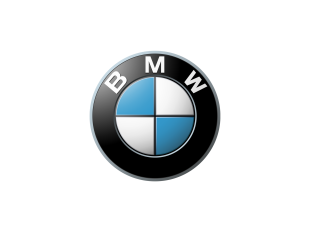 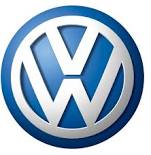 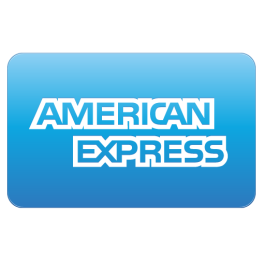 Autos
Kreditkarten
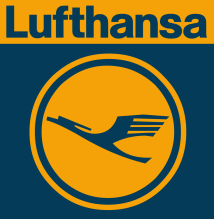 Mobilfunk
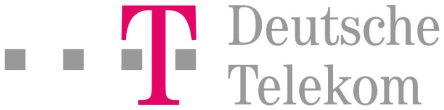 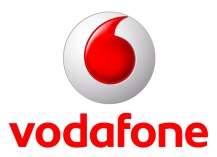 Urlaub
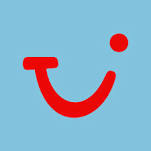 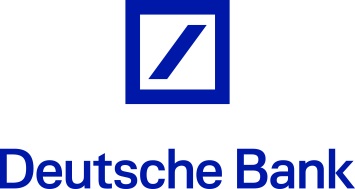 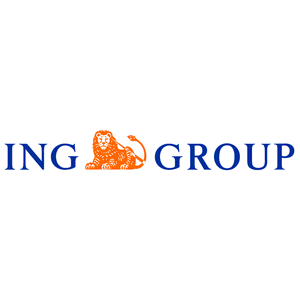 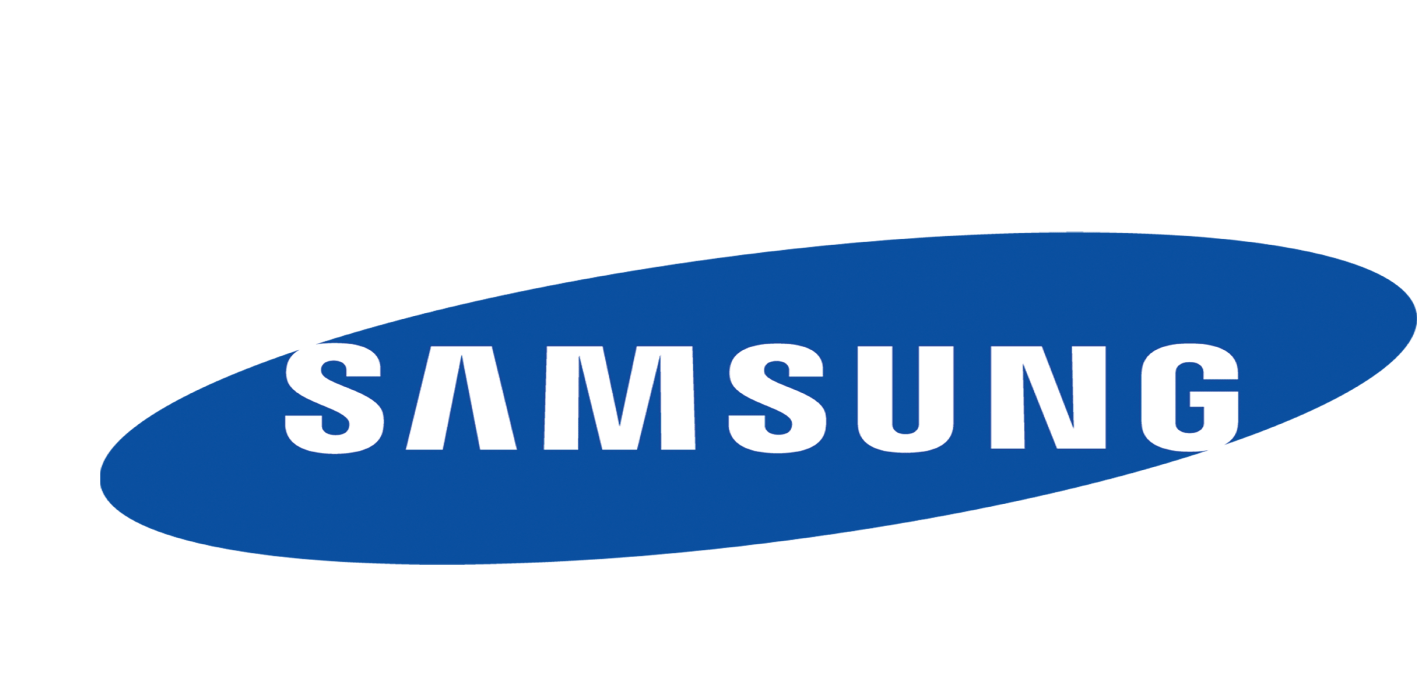 Mobiltelefone
Banken
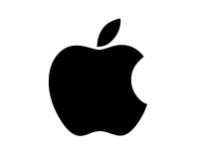 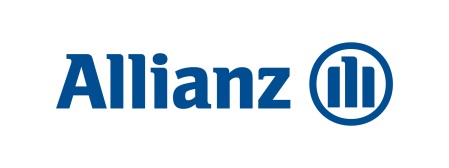 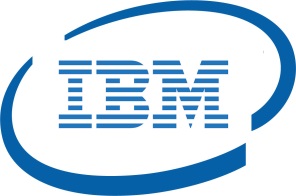 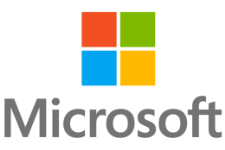 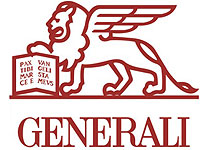 Computer
Versicherungen
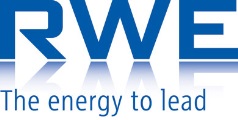 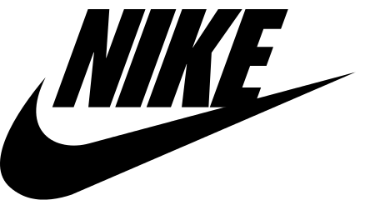 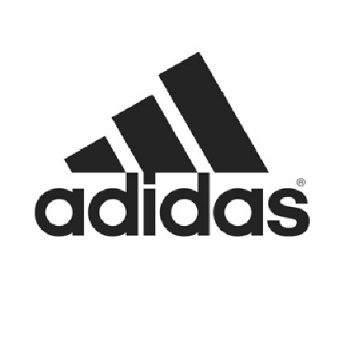 Energie
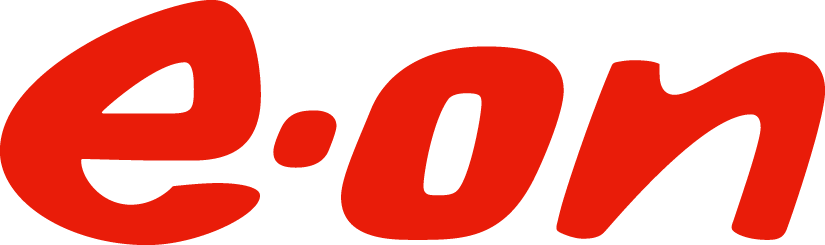 Sportartikel
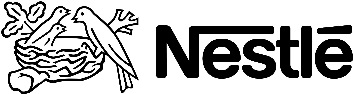 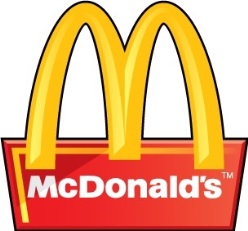 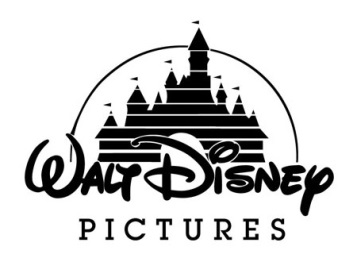 Lebensmittel
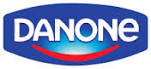 Konsum
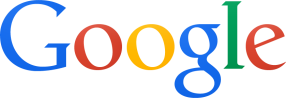 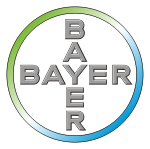 Internet
Medikamente
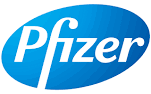 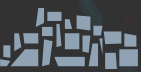 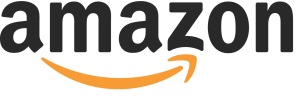 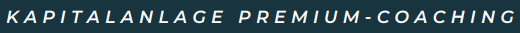 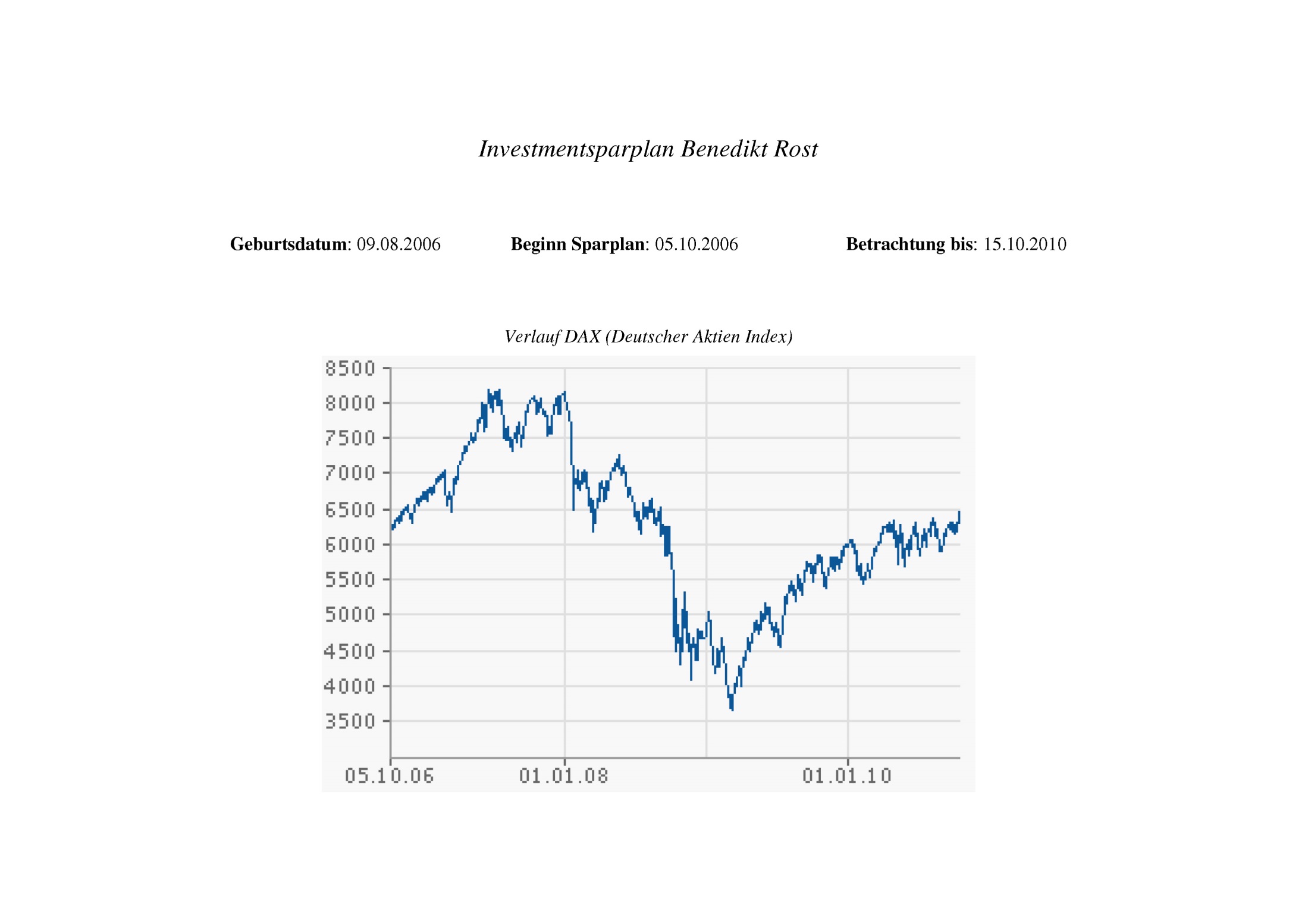 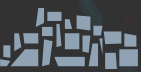 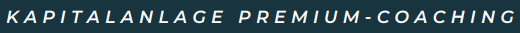 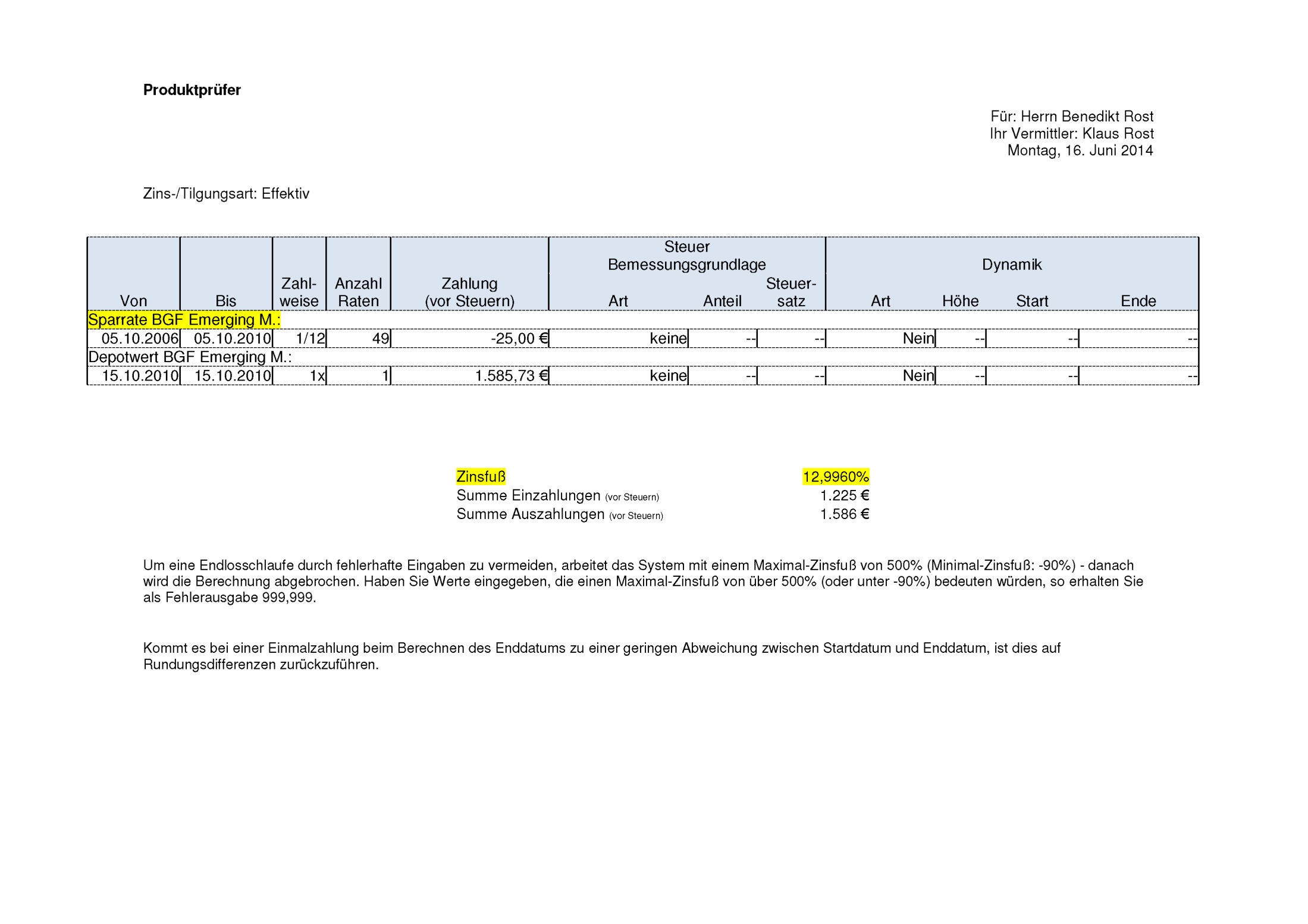 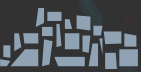 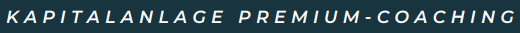 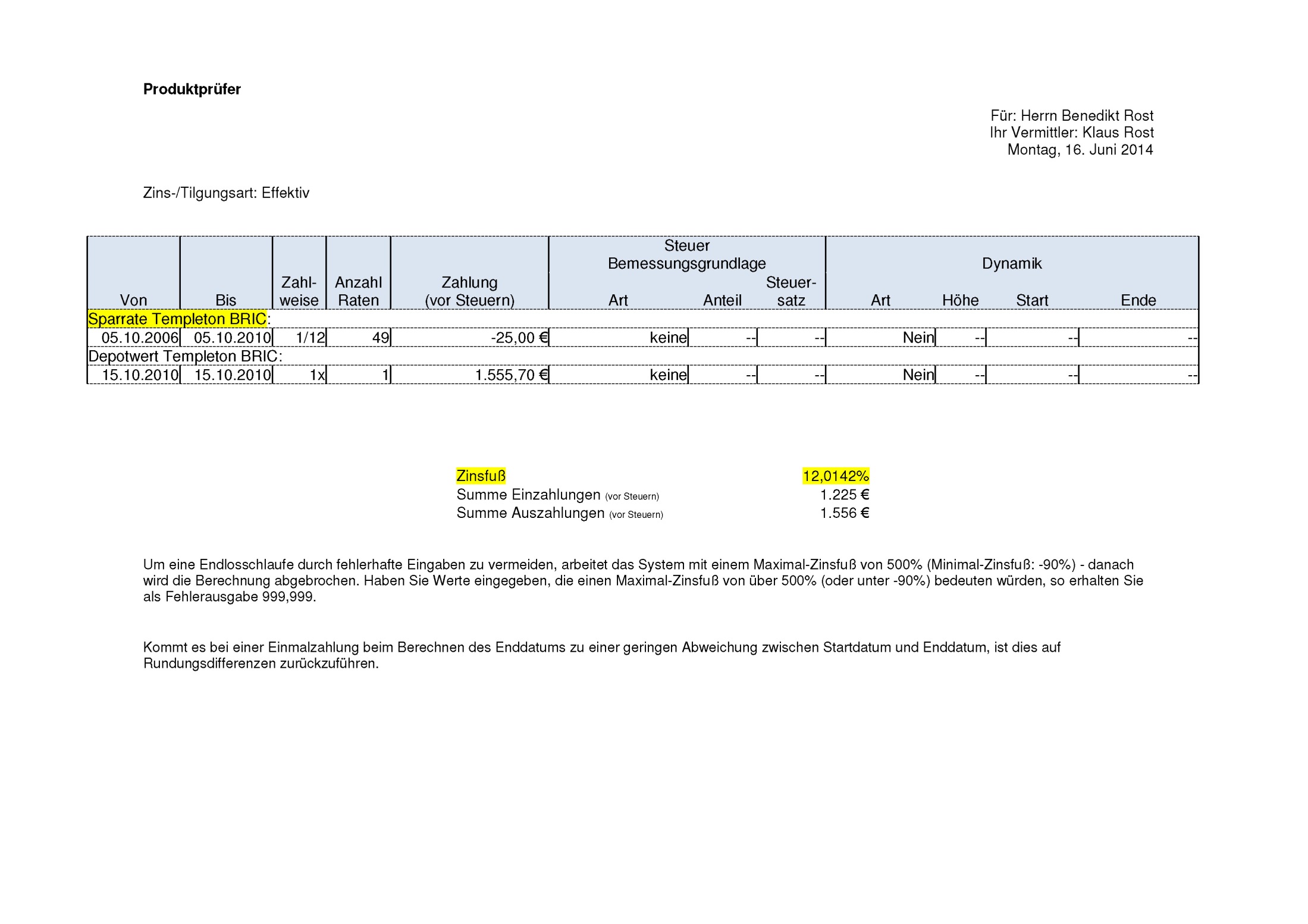 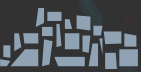 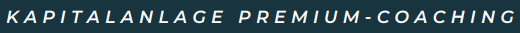 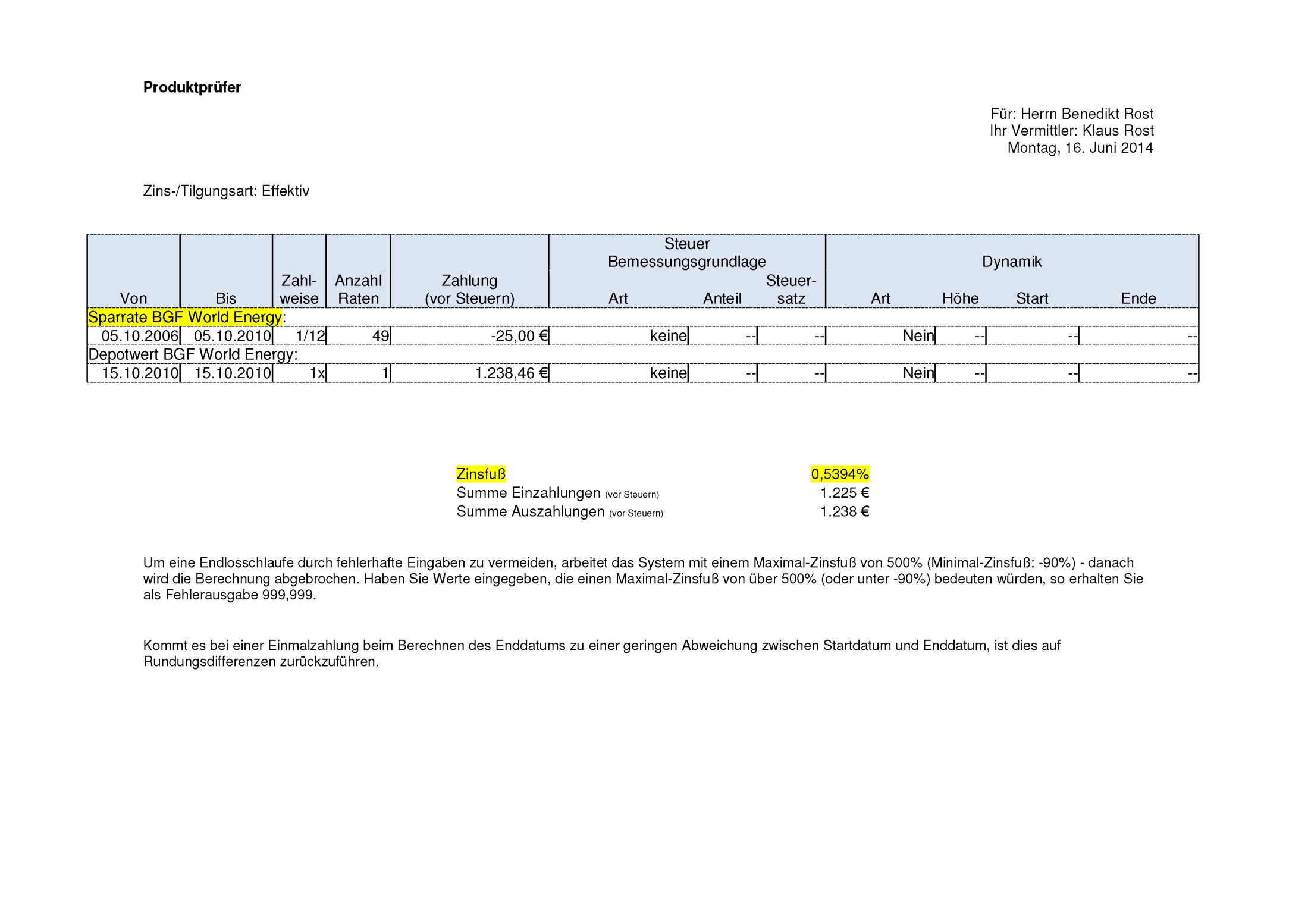 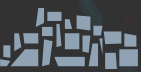 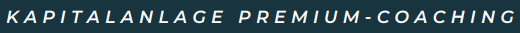 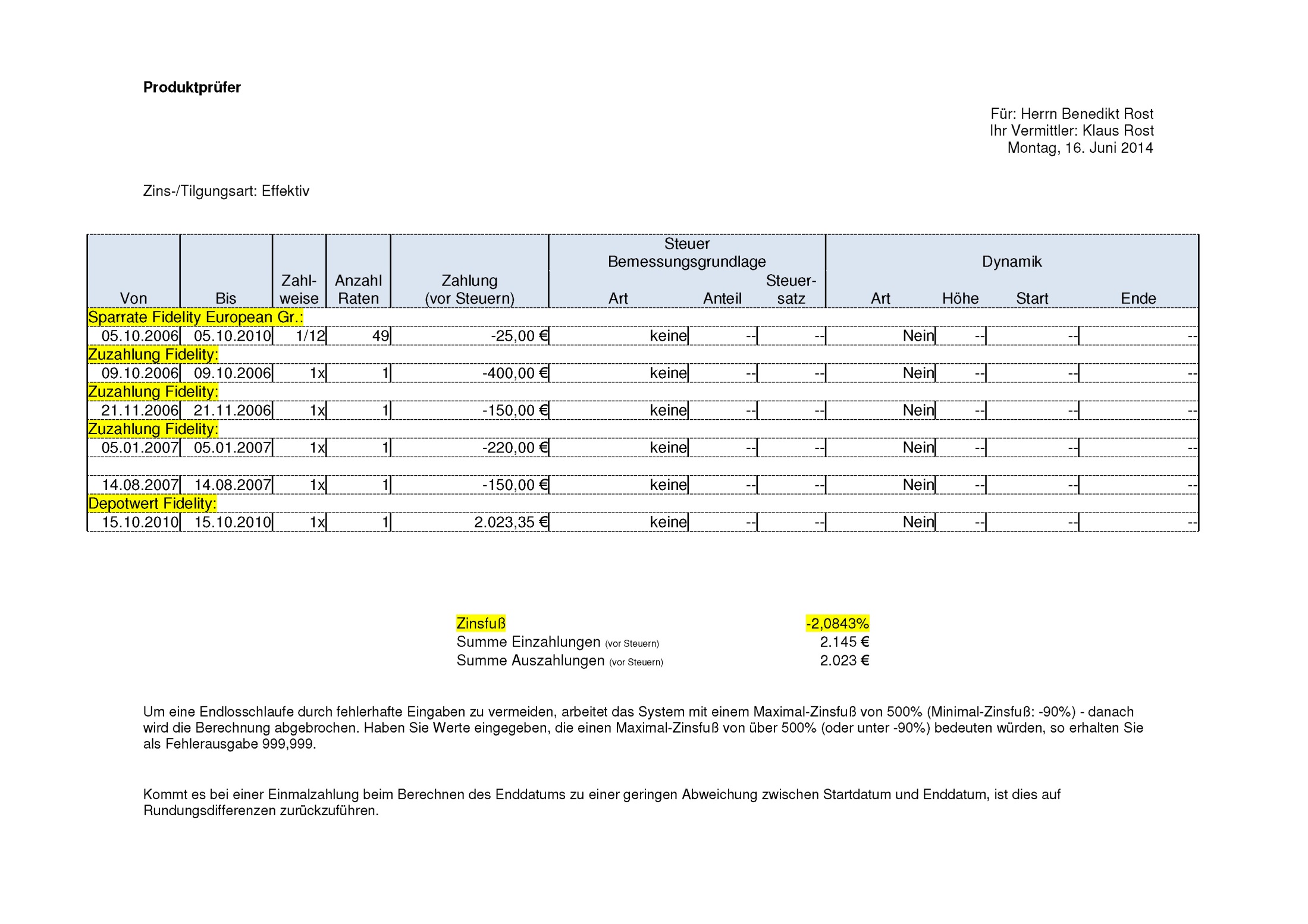 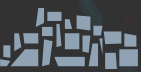 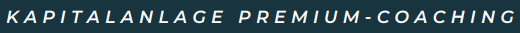 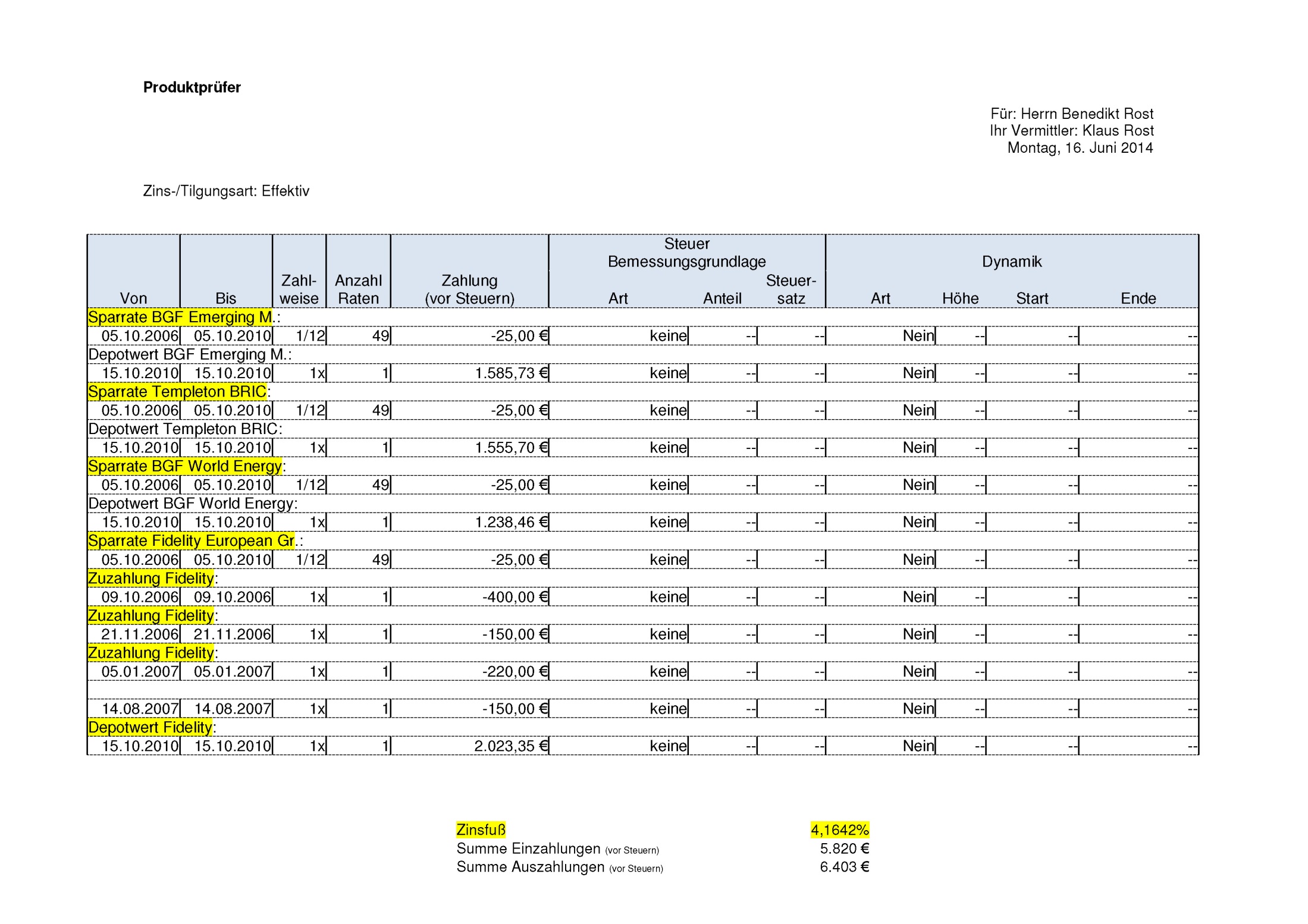 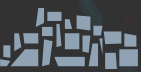 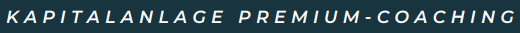 Beispiel für einen flexiblen Ansparprozess
Mtl. Sparrate
Rendite
Jahre
Endkapital
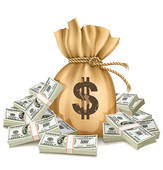 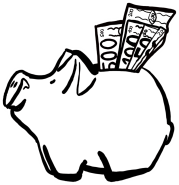 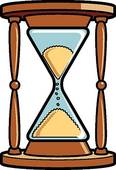 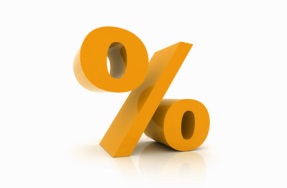 10 Jahre
40.618,36 €
250 €
6 %
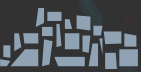 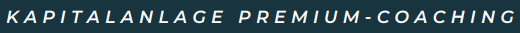 Auswirkungen anhand eines Beispiels
Investition in eine Immobilie
Variante 1: kein/wenig Eigenkapital
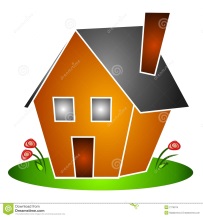 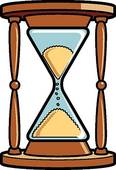 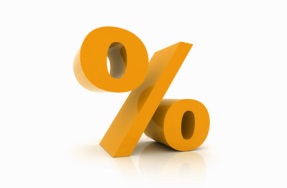 Summe der 
bezahlten Zinsen
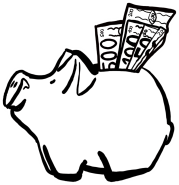 166.991,79 €
3 %
Ca. 32 Jahre
1.200 €
300.000 €
Variante 2: Mit Eigenkapital aus dem Ansparprozess
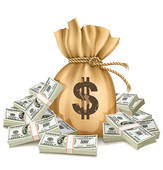 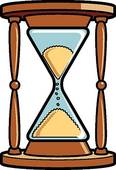 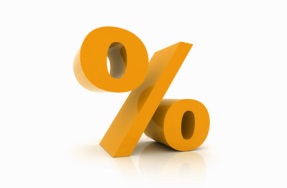 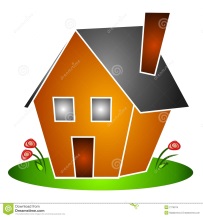 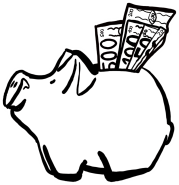 Summe der 
bezahlten Zinsen
2,7 %
Ca. 24 Jahre
84.728,56 €
260.000 €
1.200 €
Differenz:
82.263,23 €
Abzgl. aufgebrachtes Eigenkapital während des Ansparprozesses:
- 30.000 €
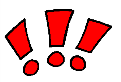 52.263,23 €
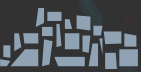 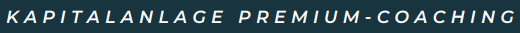 Idee:
Der Investmentsparplan
Vorteile:
– Höhe des Sparbetrags frei wählbar
– Zuzahlungen jederzeit möglich
– Entnahmen jederzeit möglich
– Online Depot-Einsicht
– Keine Laufzeiten
Ausgabeaufschlag 4 – 6 %
Kein Ausgabeaufschlag
Kapitalanlagekosten: ca. 3 %
Gesamtkosten: ca. 2 %
Markt:
wir:
Kein Rebalancing
Automatisiertes Rebalancing
Völlige Kostentransparenz
Versteckte Provisionen
Freie Produktauswahl
Eingeschränkte Produktauswahl
Wissenschaftl. Investment-Ansatz
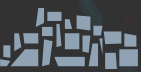 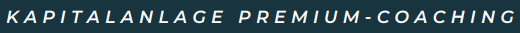 ABLAUFENDE LVs
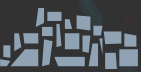 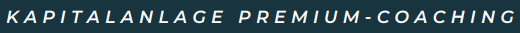 Q&As
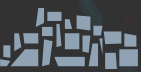 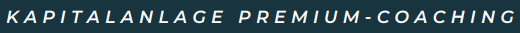